Automation of systematic reviews: the reviewer’s viewpoint

 (…that’s all very well, but how do these tools help me?)

Geoff Frampton 

Southampton Health Technology Assessments Centre (SHTAC)

http://www.southampton.ac.uk/shtac
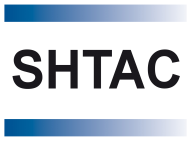 Southampton Health Technology Assessments Centre
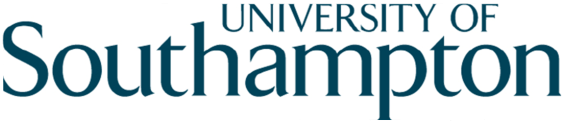 SHTAC: Who are we and what do we do?

A team of systematic reviewers and health economists

We conduct systematic reviews (and maps) on a wide variety of health and social sciences topics (e.g. for NIHR, Cochrane Collaboration, WHO)

We also critically appraise systematic reviews and economic analyses conducted by other parties, e.g. companies submitting evidence to NICE
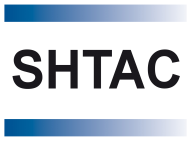 Southampton Health Technology Assessments Centre
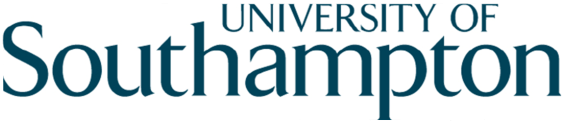 Do we use automation for systematic reviews (SR) ?

Depends on how “automation” is defined
Yes, in bibliographic searching 
          ─ running search strategies in databases or search engines
            ─  importing search results into reference management software
Yes, within reference management software
            ─  identification of duplicate references 
            ─  acquiring full-text documents  
            ─  rule-based sorting (e.g. grouping) of references
Not (yet) for other steps of systematic reviews (or maps)
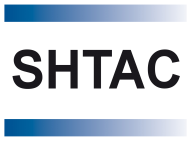 Southampton Health Technology Assessments Centre
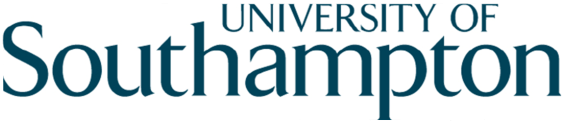 Our experiences

Bibliographic searching 

          ─ Automation saves effort in searching and retrieving references
            
	BUT… 

             ─ Search functionality is not consistent across databases

             ─ Manual translation of search strategies is necessary for
                some databases 

            ─ Reference import or download options are sometimes limited
               by quantity or completeness
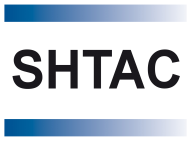 Southampton Health Technology Assessments Centre
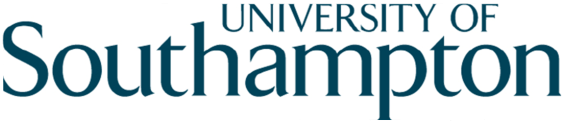 Our experiences

Reference management software

            ─  Automation saves effort in organising references
           
	BUT…

            ─ A proportion of references is often incomplete or incorrect

            ─ Duplicates are often missed

            ─ Full text documents are not always available or accessible
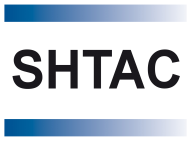 Southampton Health Technology Assessments Centre
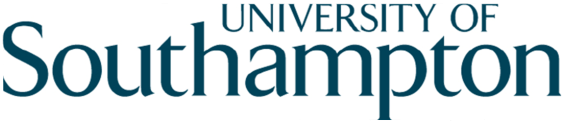 Where else in SR could automation help us?

Eligibility screening
          ─ Especially if thousands of titles & abstracts require screening
                BUT… 
             ─ Might compromise recall (up to 5%?)
             ─ Which tool(s) should we use?
             ─ Would automation replace one human reviewer?
             ─ Suitable for full-text screening?
             ─ Quality assurance process (reviewer agreement)?
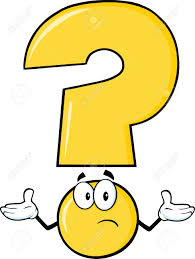 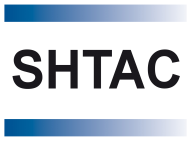 Southampton Health Technology Assessments Centre
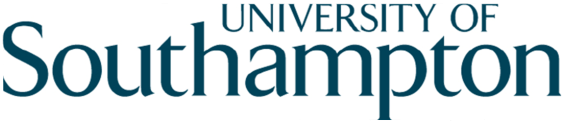 Where else in SR could automation help us?

Guide for data extraction?

           ─ Help reviewers to identify where relevant data are located in a
              report (but risk of over-reliance?)

Guide for planning/formatting?

        ─  Auto-filling of relevant data fields in Protocol or Review 	report

        ─  Prompting for human input to ensure standardisation
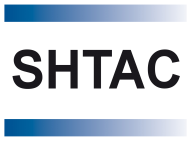 Southampton Health Technology Assessments Centre
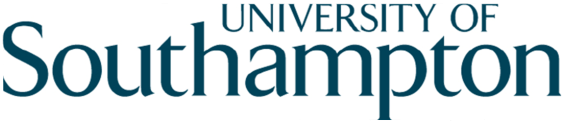 Discussion points
Automation unlikely to be applicable to all steps of SR 
	─ Some steps require human judgement
	─ SR need human inputs (e.g. stakeholder advisors to guide
	         clinical interpretation and problem-spotting)
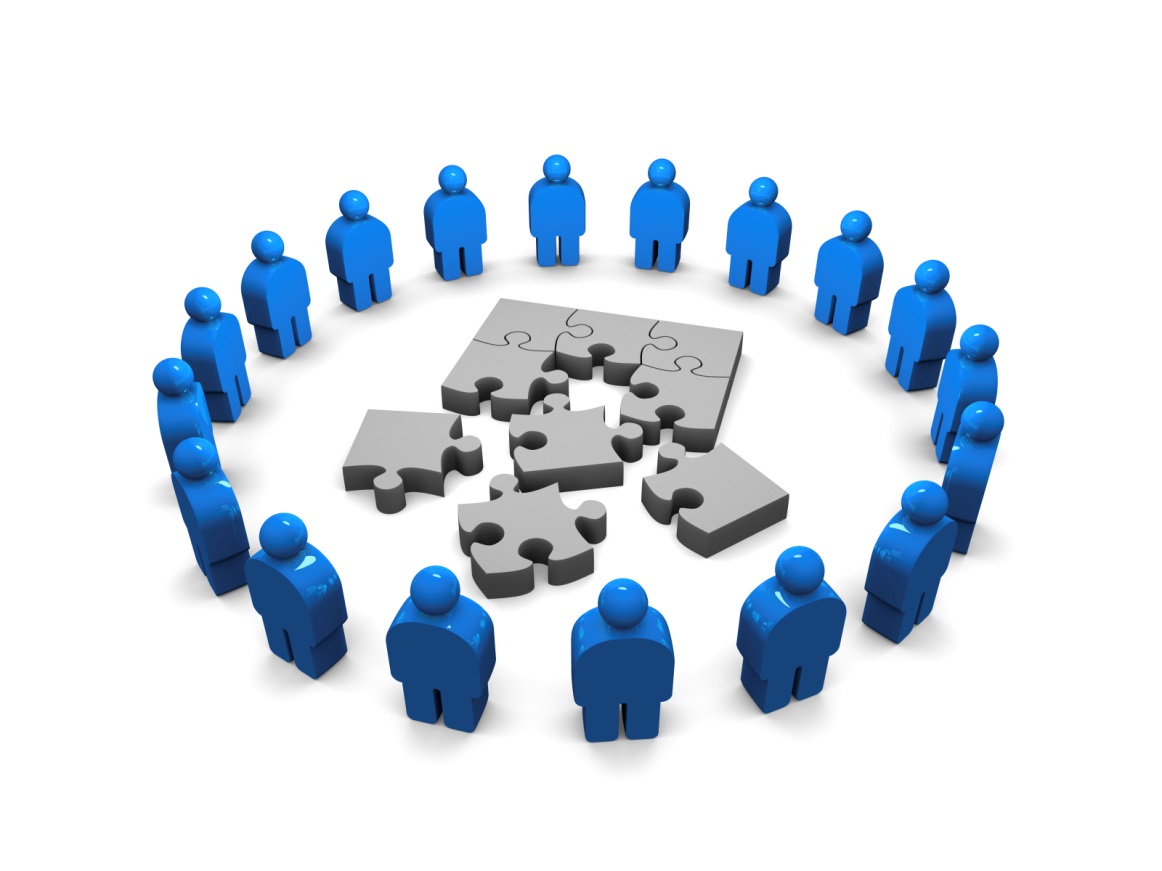 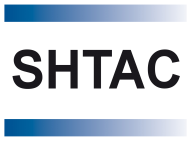 Southampton Health Technology Assessments Centre
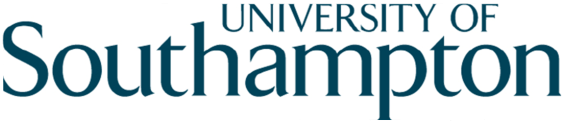 Discussion points
Automation unlikely to be applicable to all steps of SR 
	─ Some steps require human judgement
	─ SR need human inputs (e.g. stakeholder advisors to guide
	         clinical interpretation and problem-spotting)
Automation unlikely to be applicable to all types of SR 
 	─ For some SR (e.g. complex interventions) even human
	         reviewers find it challenging to locate and select evidence
	… automation could be valuable on a case-by-case basis
	… may guide human reviewers on some SR steps
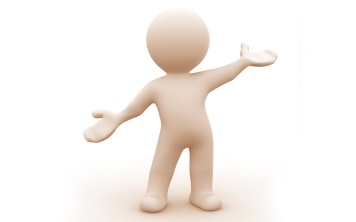 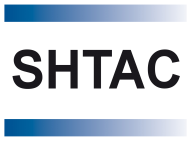 Southampton Health Technology Assessments Centre
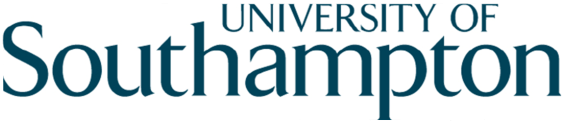 Wish list: what would we as reviewers like to see?
More efficient automation of searching and reference retrieval

     ─ Improved capability to interrogate multiple databases and 	  	search engines with the same search strategy

     ─ Improved quantity and completeness of references that can 		be imported into reference management software

     ─ Improved compatibility of databases and search engines with 		reference management software
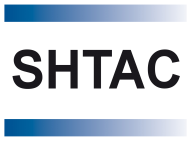 Southampton Health Technology Assessments Centre
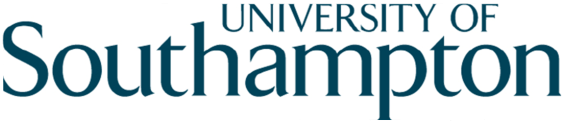 Wish list: what would we as reviewers like to see?
More efficient reference management
     ─ A tool to validate and update all references in a library to ensure 	completeness and accuracy (to also improve de-duplication)
Guidance on tools for automated eligibility screening
     ─ Which tools are available? 
     ─ Where to find them? 
     ─ How to use them?
	… training requirements for the operator?
	… time and resources for machine learning processes?
     ─ Critical evaluation of strengths and weaknesses
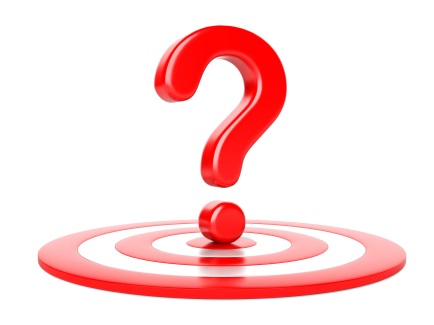 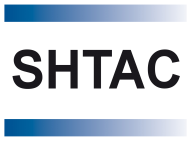 Southampton Health Technology Assessments Centre
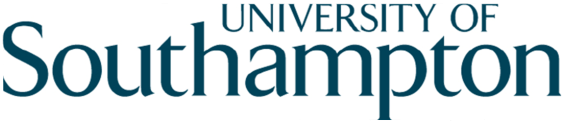